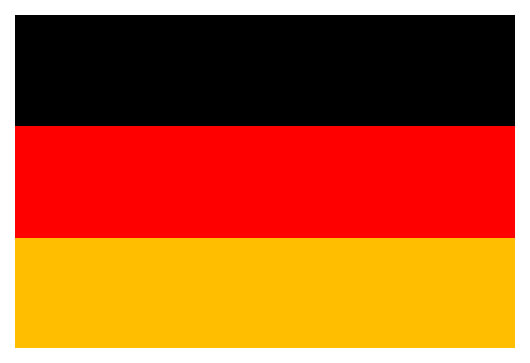 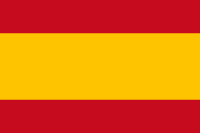 ETWINNING PROJECT
HUGO LARA                    MANUEL CAMARGO
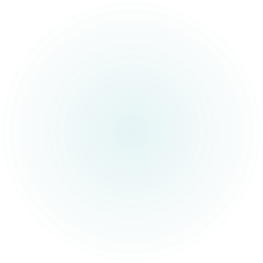 AURONPLAY
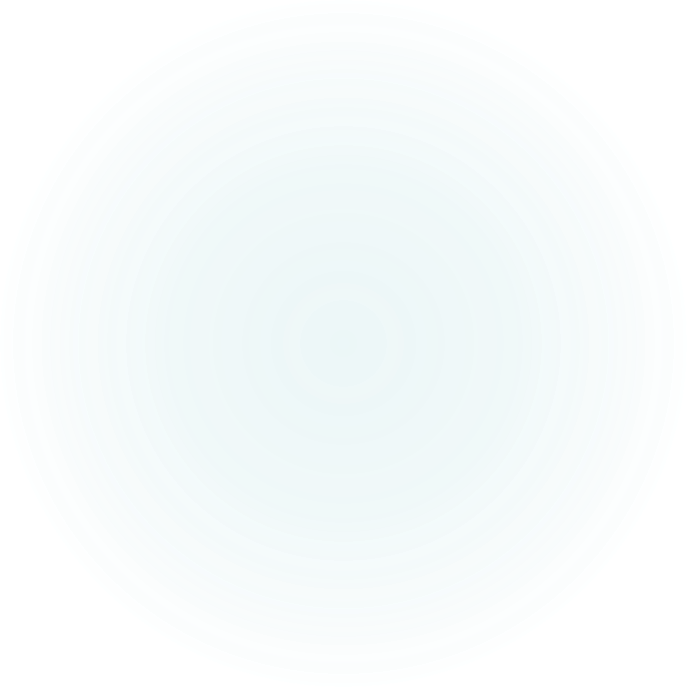 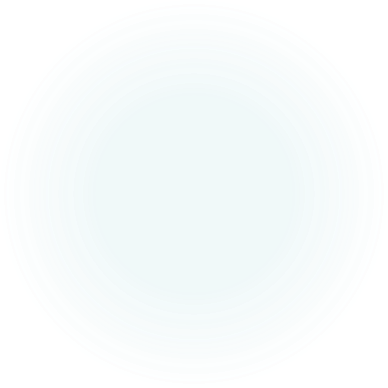 He is a funny spanish youtuber that comment viral videos, so he makes people to be happier.
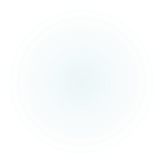 How does he influences in our life?
YouTube isn´t viewed as entertainment, but as an accessible content offering on the go, as it satisfies the needs of ussers beyond just having fun and "hanging out"